Temel Maksimal Kuvvet Gelişimi – II
Kuvvet Tanımı
Maksimal Kuvvet Tanımı
Maksimal Kuvvet Antrenmanı Programlama
Kuvvet Tanımı
Kuvvet, duran bir cismi hareket ettiren, hareket halindeki bir cismi durduran veya hareket hızını, yönünü, doğrultusunu ve cisimlerin biçimlerini değiştiren etkiye denir.
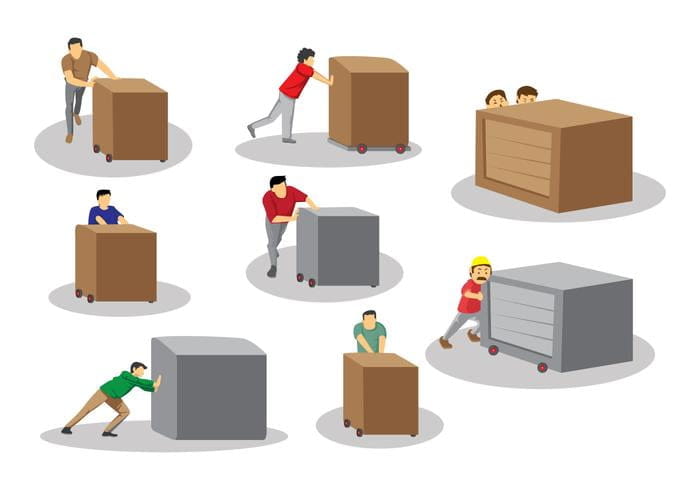 Bompa (2014) Nitelikli Kuvvet Antrenmanı
Kuvvetin Sınıflandırması
Çabuk Kuvvet
Maksimal Kuvvet
Kuvvette Devamlılık
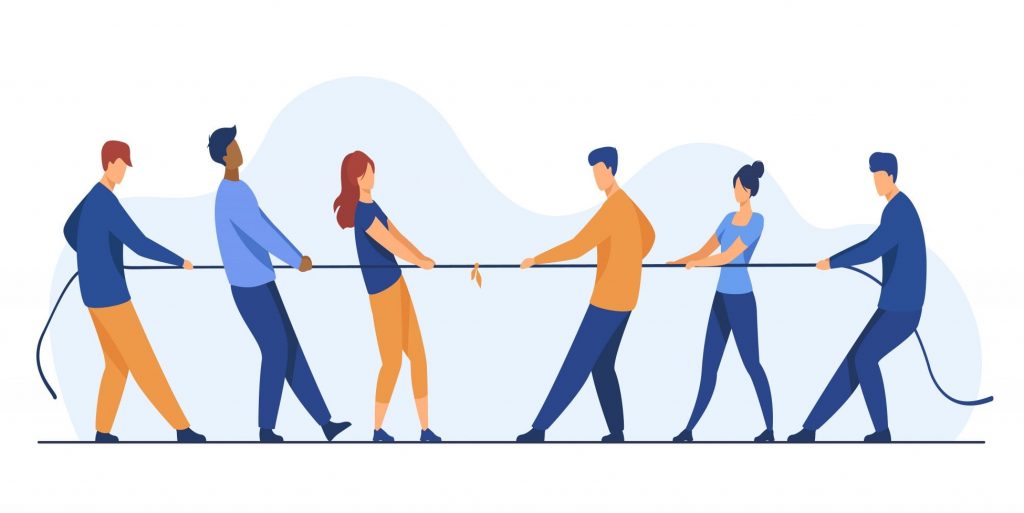 Maksimal Kuvvet Tanımı
Kas sisteminin istemli şekilde ortaya çıkardığı en büyük kuvvettir.

   Güç kavramı ile sıklıkla karıştırılır ancak 
birbirinden faklı kavramlardır. 

   Kuvvet zamandan bağımsızdır.
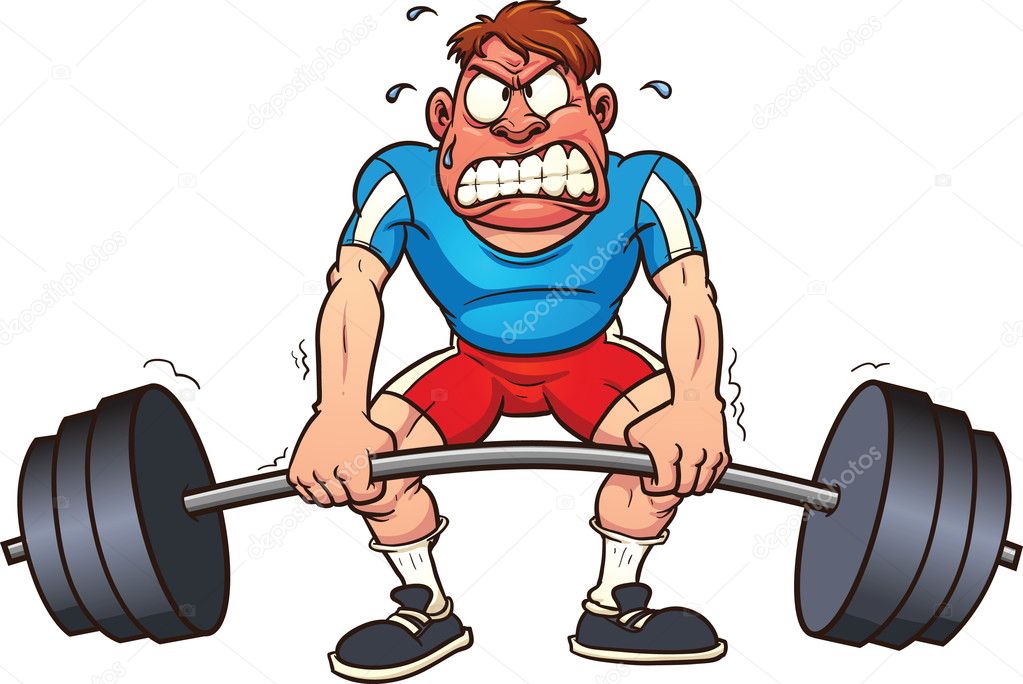 Bompa (2014) Nitelikli Kuvvet Antrenmanı
Maksimal Kuvvet Antrenmanı
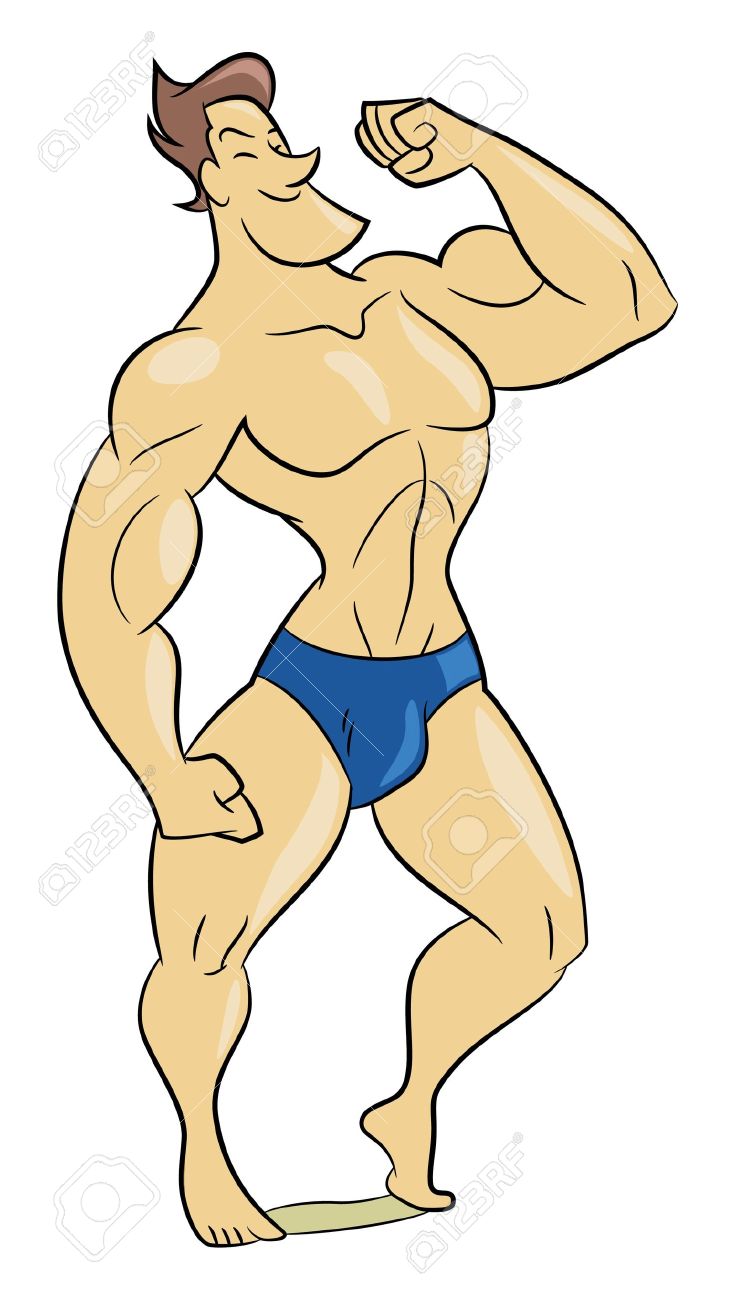 Maksimal kuvvet antrenmanı temelde şu ilkeler 
üzerine kuruludur;


%90/100 yüklenme şiddeti (1 RM)
Ortalama bir tempo (1-0-2 TUT)
Düşük/Orta/Yüksek Tekrar
Tam Dinlenme
Maksimal Kuvvet Antrenmanı
Sporcunun 1 RM değeri mutlaka alınmalıdır.

Yüksek ile maksimal arasında bir kasılma gerçekleşirken aynı zaman da kasılmanın süreside uzundur.

Bu sebeple sporcunun daha önceki antrenman geçmişi ve tecrübesi dikkate alınarak programlama yapılmalıdır.
Maksimal Kuvvet Gelişimi
Maksimum Kuvvet Antenmanı ;

Yüksek yüklerde kaslarda artan gerilim
Daha fazla motor birim katılımı
Hipertrofiye bağlı olarak artan kas protein düzeyi
Maksimal Kuvvet Gelişimi
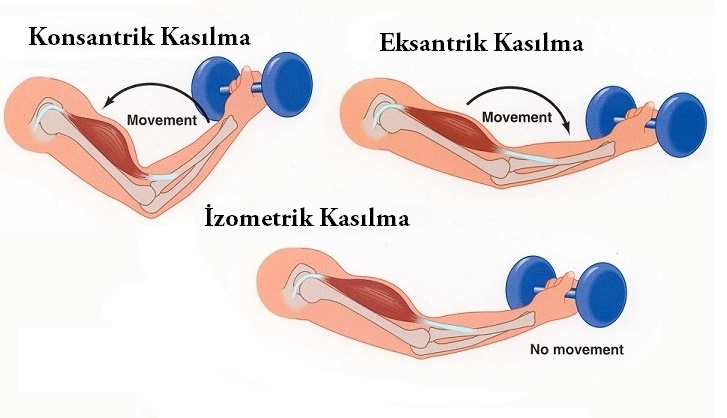 Kasılma Türleri ;

İzometrik Kasılma
Konsantrik Kasılma
Eksantrik Kasılma
Maksimal Kuvvet Gelişimi
İzometrik Kasılma (Durağan) ;
Kas boyunda uzama olmaz. 
Kaslarda yüksek bir gerilim yaratarak kuvvet uygulanır.
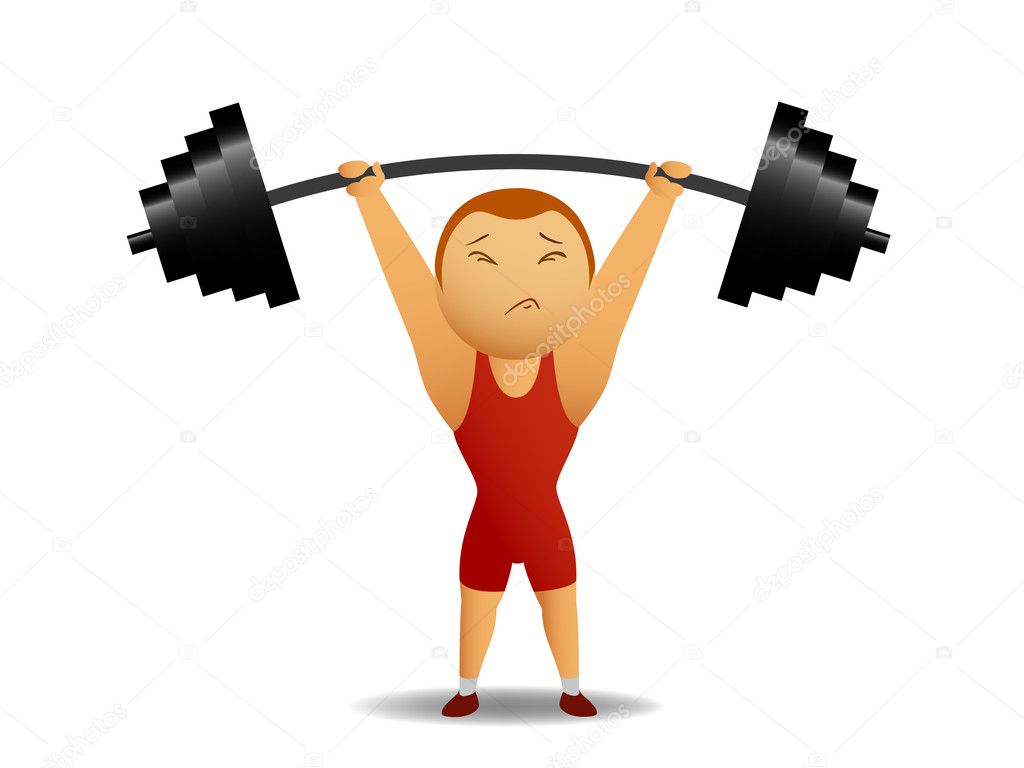 Bompa (2014) Nitelikli Kuvvet Antrenmanı
Maksimal Kuvvet Gelişimi
Konsantrik Kasılma ;
Kasın temel aktivasyonudur.
Kasılma sırasonda kas boyu kısalır.
Dinamik bir kasılmadır.
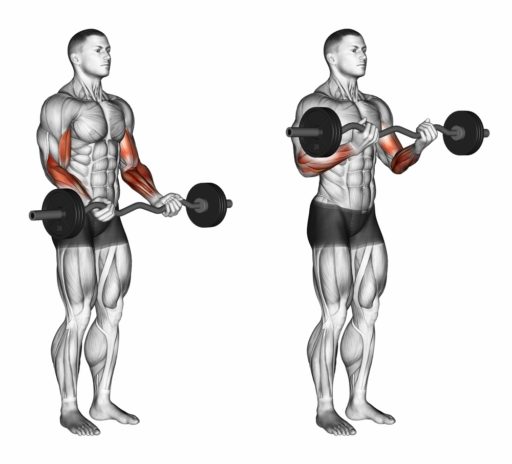 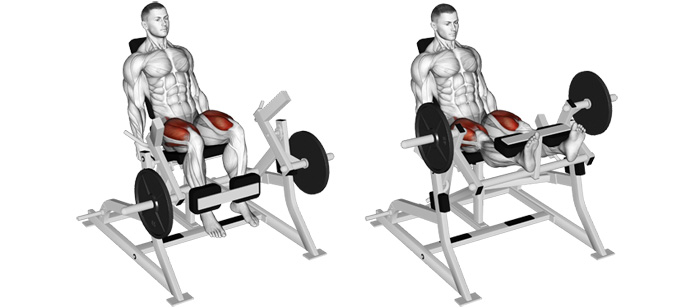 Bompa (2014) Nitelikli Kuvvet Antrenmanı
Maksimal Kuvvet Gelişimi
Eksantrik Kasılma ;
Kas boyu uzayarak başlangıç noktasına geri döner. 
Kasın gerilimi artarken boyu uzar
Hareketlerin pozitif fazında gerçekleşir.
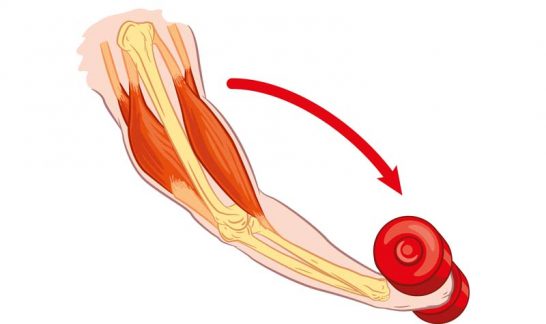 Bompa (2014) Nitelikli Kuvvet Antrenmanı
Maksimal Kuvvet Antrenmanı
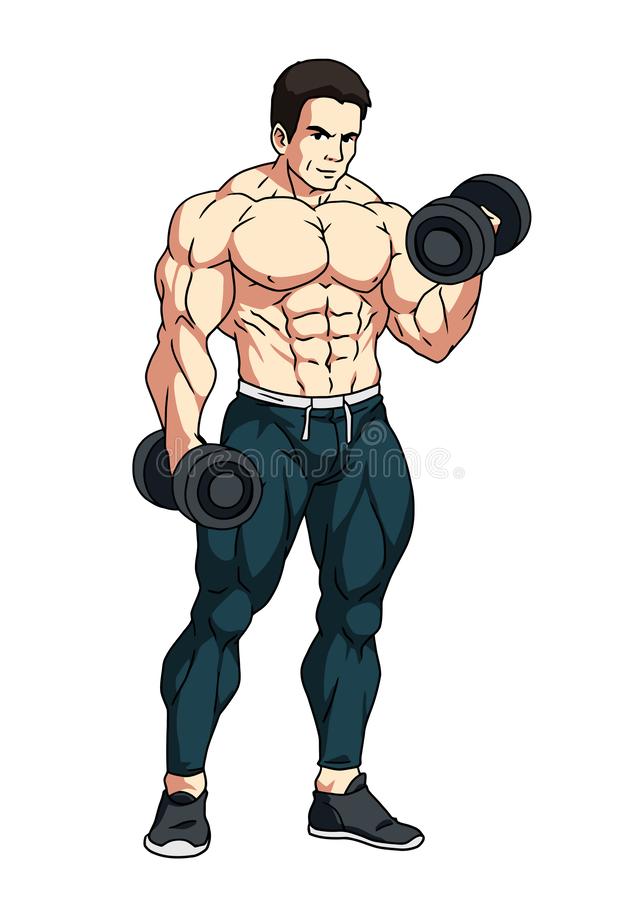 Kullanılacak tüm egzersizlerde 1RM alınmalıdır
Sonuçlara göre farklı yüklenme eşikleri kullanılabilir. 
Başlangıç seviyesinde Compound (çok eklemli) 
   egzersizler kullanmak daha etkili olabilir.
Haftada 3 gün Full Body (tüm vücut) şeklinde
   uygulanabilir.
1 RM Hesaplama / Epley Formülü
Formül : (ağırlık*tekrar sayısı*0.0333)+ağırlık 

Örnek : Sporcu flat bench press egzersizinde 100 kg ile bir sette 8 tekrar yapabiliyor

(100*8*0.0333)+100 = 126.5 kg

Yaklaşık olarak 126.5 kg sporcunun maksimal 1 tekrarıdır.
EPLEY, B. (1985) Poundage Chart. Boyd Epley Workout.
Maksimal Kuvvet Antrenmanı Programlama
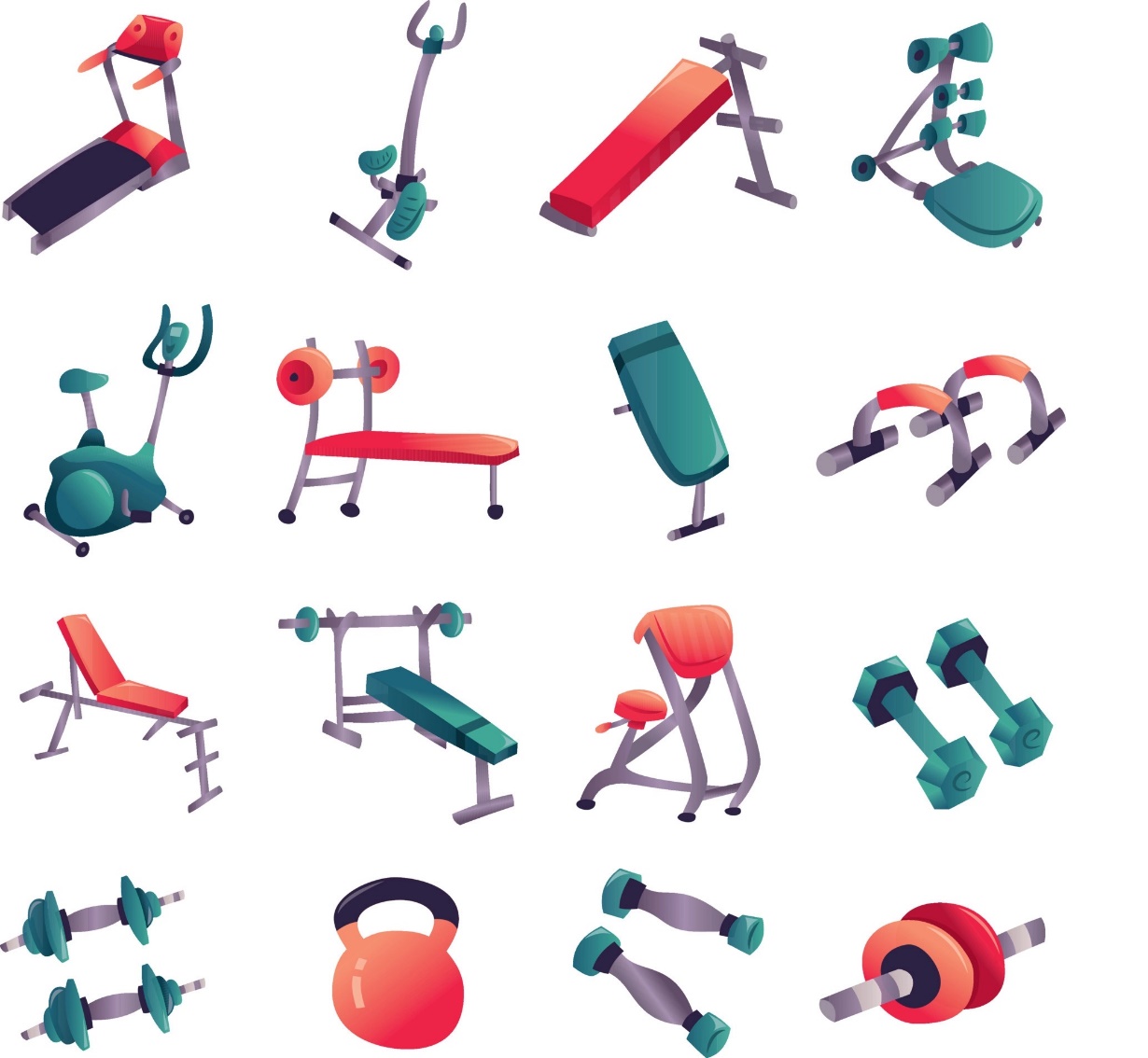 Nelere Dikkat Edilmeli ;
Amaca uygun ısınma
Doğru teknik kullanımı
Yüksek yüklerde partner kullanımı
Doğru nefes tekniği
Basamaklı Yüklenme
Tam Dinlenme
Bompa (2014) Nitelikli Kuvvet Antrenmanı
Maksimal Kuvvet Antrenmanı Programlama
Temel İlkeler ;
Kapsam ve Sertlik (Süre-Şiddet)
Egzersiz Sayısı/Seçimi
Set ve Tekrar Sayıları
Ortalama bir tempo (2-0-2 TUT)
Basamaklı Yüklenme
Tam Dinlenme
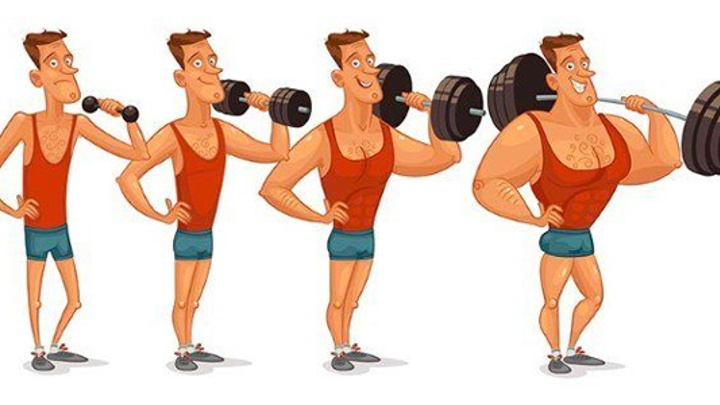 Bompa (2014) Nitelikli Kuvvet Antrenmanı
Maksimal Kuvvet Antrenmanı Programlama
Maksimum Yüklenmeler ;

Hızlı kasılan (FT) kas liflerinin yüksek düzeyde etkinliğe katılması motor birim etkinliğini arttırmaktadır.
Büyüme hormonlarının salgılanmasını arttırır.
Uygulama sırasında kas gruplarının koordinasyonu artar.
Kasın kasılan (kontraktil) öğelerinin çapı artar.
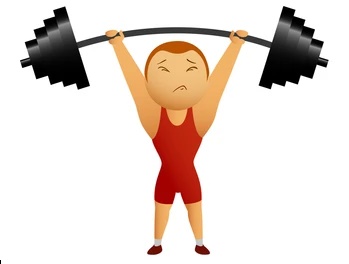 Bompa (2014) Nitelikli Kuvvet Antrenmanı
Maksimal Kuvvet Antrenmanı Programlama
Maksimal Kuvvet Antrenmanı Yönergesi
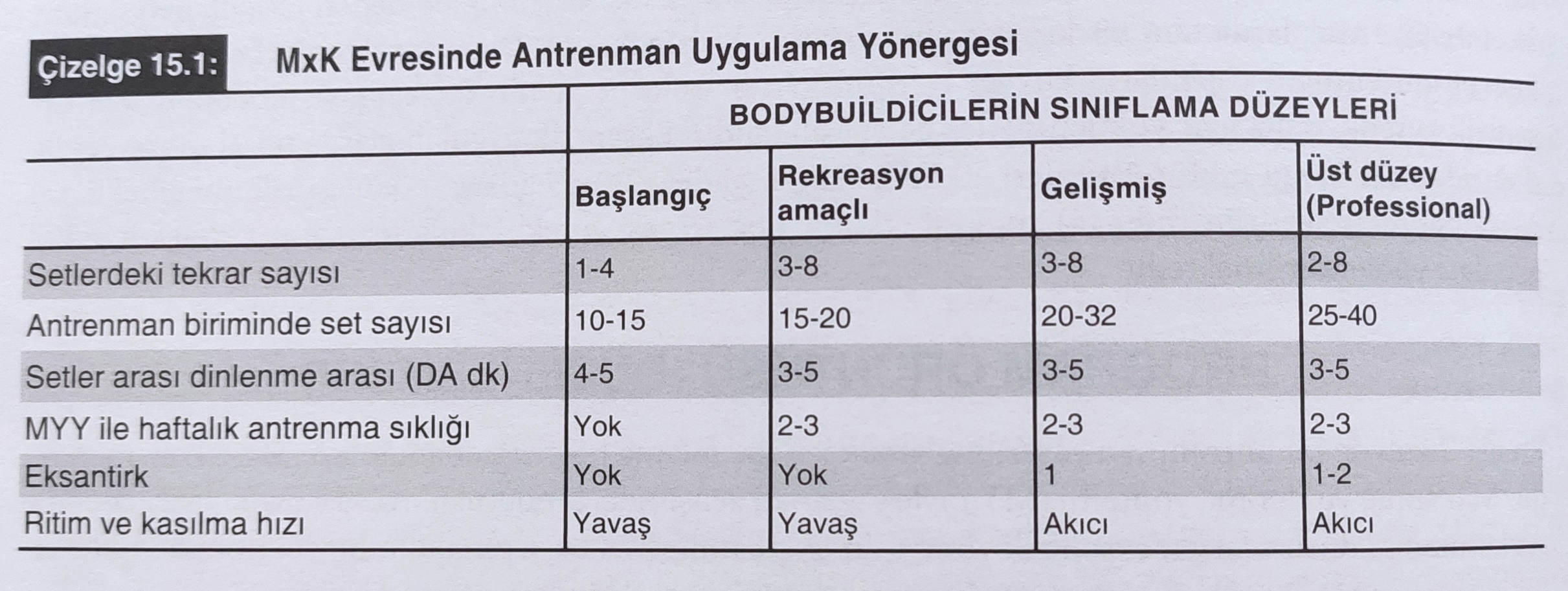 Bompa (2014) Nitelikli Kuvvet Antrenmanı
Maksimal Kuvvet Antrenmanı Programlama
Mikro Döngü ; 

Haftalık antrenman hacmini ve sıklığını planlamak için kullanılır

Mikro döngü basamaklı yüklenme ilkesine göre oluşturulmalıdır.
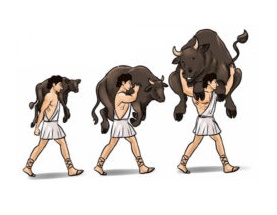 Bompa (2014) Nitelikli Kuvvet Antrenmanı
Maksimal Kuvvet Antrenmanı Programlama
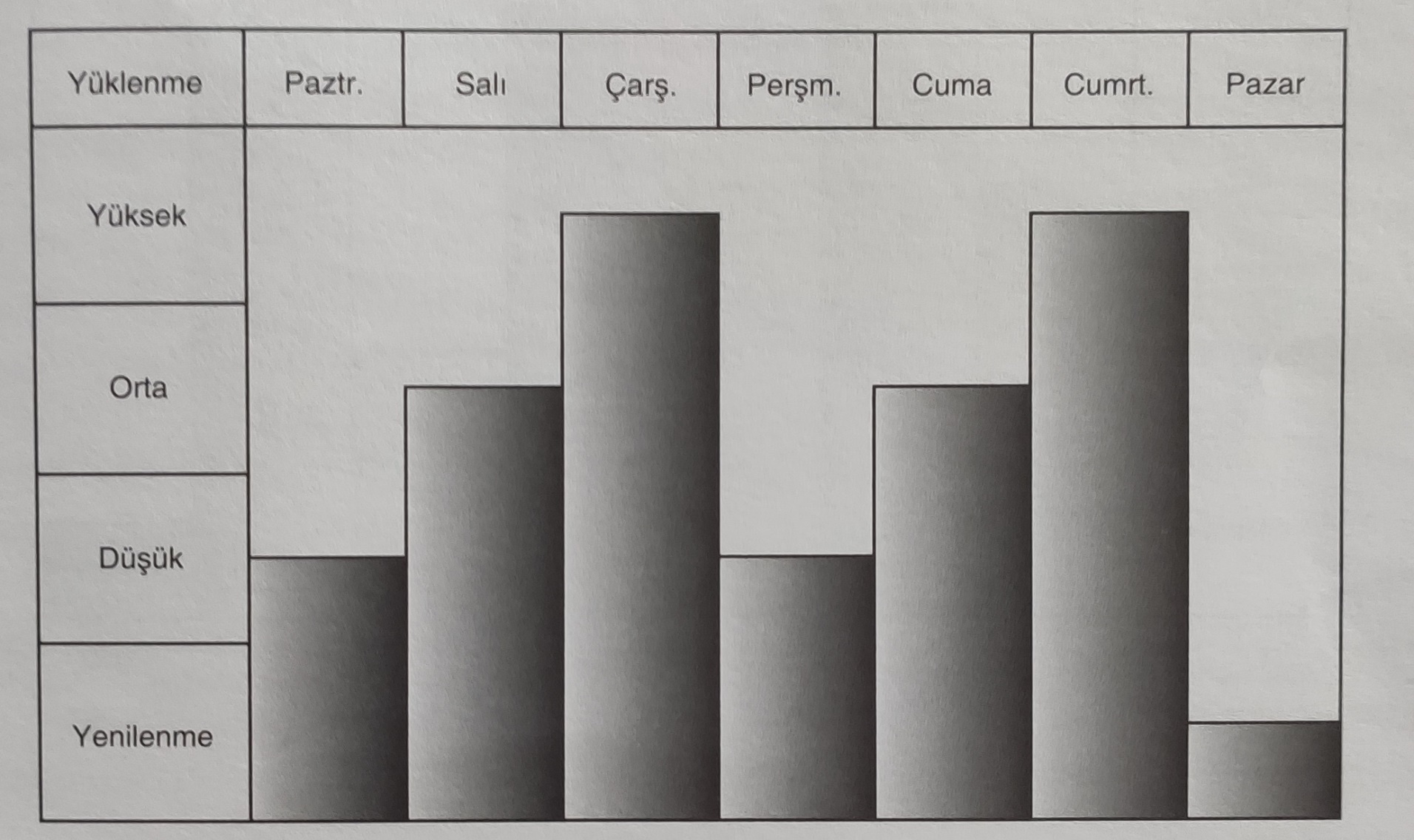 Düşük Şiddetli Mikro Döngü
Bompa (2014) Nitelikli Kuvvet Antrenmanı
Maksimal Kuvvet Antrenmanı Örneği
TEŞEKKÜRLER